Verbos – Modo Imperativo
Indica uma:
Ordem: Feche a boca, garoto!
Instrução: Vire à direita.
Conselho: Estude mais, mocinha.
Pedido: Por favor, passe-me o sal.
Convite: Participe da nossa festa.
Súplica: Ajude-me, Meu Deus!
Exortação: Despertem para a luta, amigos.
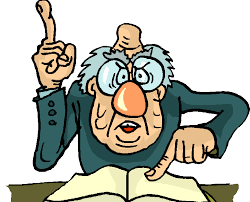 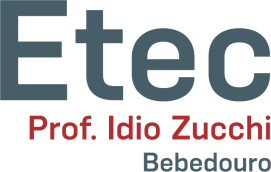 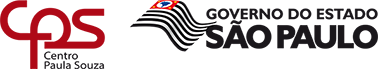 Verbos – Modo Imperativo
Nos gêneros textuais, o modo imperativo aparece:
A) Em placas:
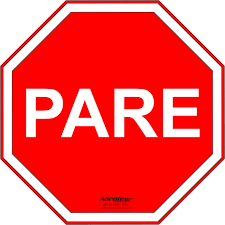 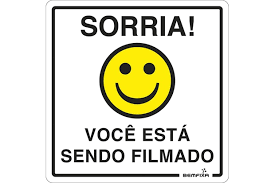 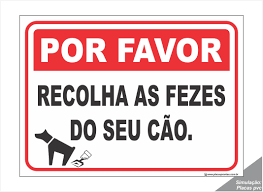 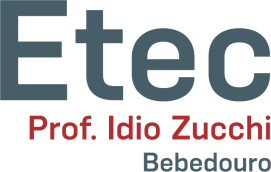 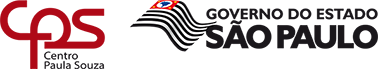 Verbos – Modo Imperativo
Nos gêneros textuais, o modo imperativo aparece:
B) Em anúncios publicitários:
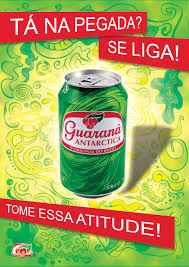 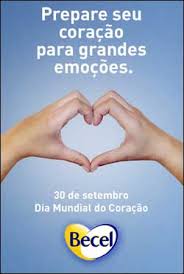 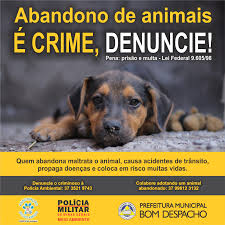 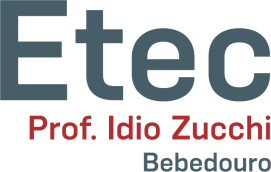 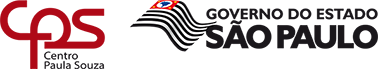 Verbos – Modo Imperativo
Nos gêneros textuais, o modo imperativo aparece:
C) Receitas:
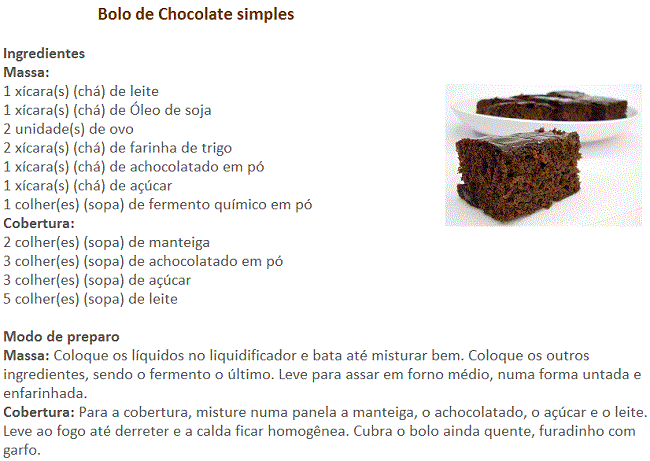 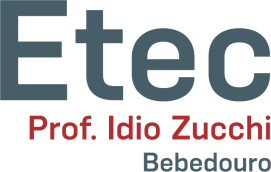 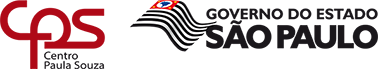 Verbos – Modo Imperativo
Nos gêneros textuais, o modo imperativo aparece:
D) Convites:
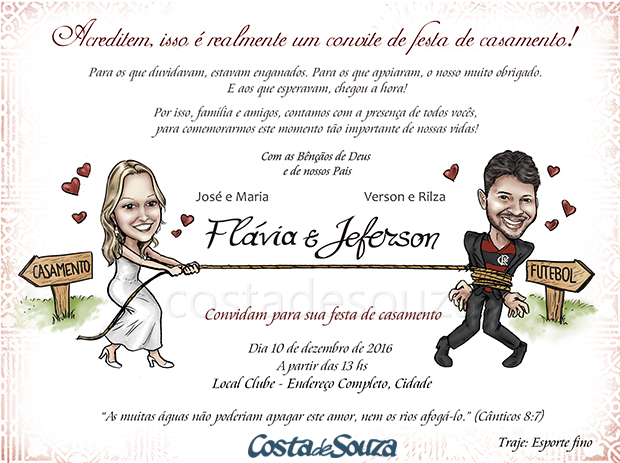 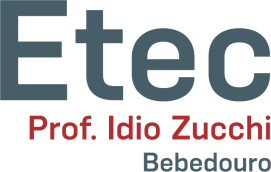 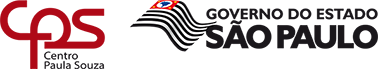 Verbos – Modo Imperativo
Conjugação:
Pode ser afirmativo ou negativo.
Não existe na primeira pessoa do singular.
As segundas pessoas do Imperativo Afirmativo vêm do Presente do Indicativo, sem o S final.
Todas as demais vêm do Presente do Subjuntivo.
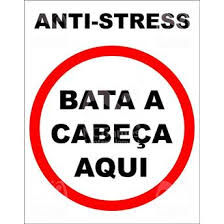 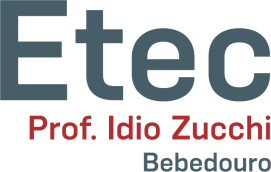 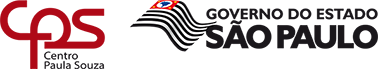 Conjugação - Modo Imperativo
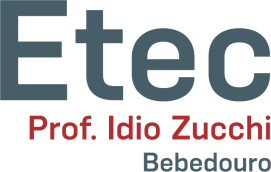 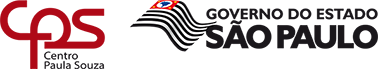 Exceção
Verbo “ser” no Imperativo Afirmativo:
 2ª pessoa do singular: sê tu.
2ª pessoa do plural: sede vós.
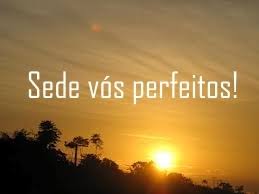 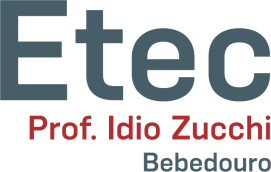 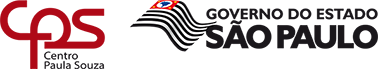 Exercícios
1) Abaixo se encontra demarcada uma letra musical, cuja autoria é da cantora Pitty. Atente-se, pois, a ela e, em seguida, procure responder ao que se pede:
a- Tal criação artística traz em seu refrão algumas formas verbais expressas no imperativo afirmativo. Dessa forma, cite-as.
b – Como você sabe, toda criação artística, seja ela retratada por meio de poemas, canções musicais, pintura, escultura, enfim, muitas vezes revela a ideologia advinda do próprio emissor, levando em conta o contexto que norteia a sociedade como um todo. Nesse sentido, há uma notável crítica impressa nas palavras da cantora. Identifique-a.
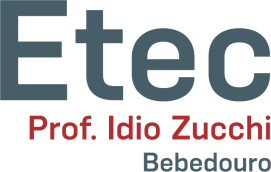 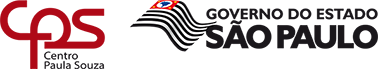 Exercícios
Admirável Chip Novo
Pane no sistema, alguém me desconfigurouAonde estão meus olhos de robô?Eu não sabia, eu não tinha percebidoEu sempre achei que era vivoParafuso e fluido em lugar de articulação
Até achava que aqui batia um coraçãoNada é orgânico, é tudo programadoE eu achando que tinha me libertadoMas lá vem eles novamenteE eu sei o que vão fazer:Reinstalar o sistema
Pense, fale, compre, bebaLeia, vote, não se esqueçaUse, seja, ouça, digaTenha, morre, gaste e viva
Pense, fale, compre, bebaLeia, vote, não se esqueçaUse, seja, ouça, diga...Não senhor, Sim senhor (2x)
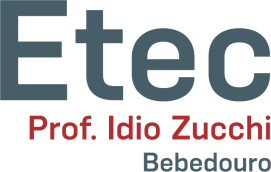 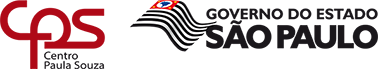 Exercícios - Resposta
Admirável Chip Novo
Pane no sistema, alguém me desconfigurouAonde estão meus olhos de robô?Eu não sabia, eu não tinha percebidoEu sempre achei que era vivoParafuso e fluido em lugar de articulação
Até achava que aqui batia um coraçãoNada é orgânico, é tudo programadoE eu achando que tinha me libertadoMas lá vem eles novamenteE eu sei o que vão fazer:Reinstalar o sistema
Pense, fale, compre, bebaLeia, vote, não se esqueçaUse, seja, ouça, digaTenha, morre, gaste e viva
Pense, fale, compre, bebaLeia, vote, não se esqueçaUse, seja, ouça, diga...Não senhor, Sim senhor (2x)
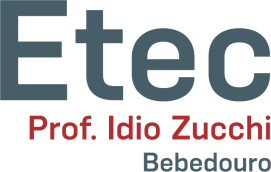 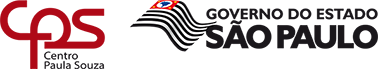 Exercícios
2) Há um conhecido anúncio publicitário referente a uma instituição financeira, o qual se constitui dos seguintes dizeres: “VEM PRA CAIXA VOCÊ TAMBÉM!”. Partindo do pressuposto de que somos regidos por um padrão convencional de linguagem, sendo esse manifestado nas situações formais de interlocução, qual seria a forma verbal correta do verbo vir no referido anúncio?
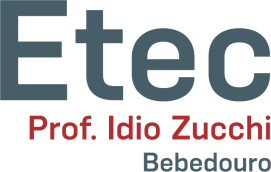 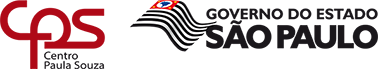 Exercícios
2) Resposta: Venha para a caixa você também.

Imperativo Afirmativo
--
vem tu
venha você
venhamos nós
vinde vós
venham vocês
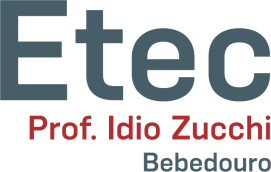 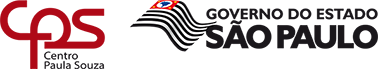 Exercícios
3) (Fuvest – SP) Entre as mensagens abaixo, a única que está de acordo com a norma escrita culta é:
a) Confira as receitas incríveis preparadas para você. Clica aqui!
b) Mostra que você tem bom coração. Contribua para a campanha do agasalho!
c) Cura-te a ti mesmo e seja feliz!
d) Não subestime o consumidor. Venda produtos de boa procedência.
e) Em caso de acidente, não siga viagem. Pede o apoio de um policial.
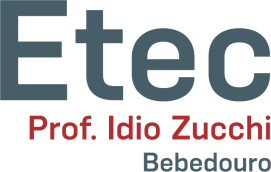 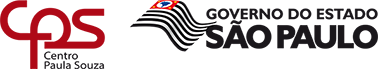 Exercícios
4) (Unemat - MT) Considere as orações: 
“Não faça pré-julgamento dos fatos. Analise-os”. 
Em que alternativa seus verbos estão corretamente flexionados na 2ª pessoa do singular?

a – Não faz pré-julgamento dos fatos. Analise-os.
b - Não faças pré-julgamento dos fatos. Analisa-os.
c – Não fazes pré-julgamento dos fatos. Analisa-os.
d – Não façais pré-julgamento dos fatos. Analisai-os.
e – Não façam pré-julgamento dos fatos. Analisem-nos
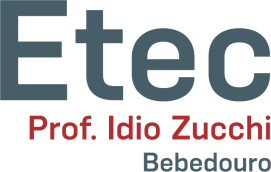 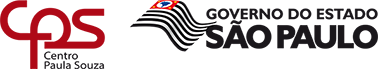 Exercícios
4) (Unemat - MT) Considere as orações: 
“Não faça pré-julgamento dos fatos. Analise-os”. 
Em que alternativa seus verbos estão corretamente flexionados na 2ª pessoa do singular?

a – Não faz pré-julgamento dos fatos. Analise-os.
b - Não faças pré-julgamento dos fatos. Analisa-os.
c – Não fazes pré-julgamento dos fatos. Analisa-os.
d – Não façais pré-julgamento dos fatos. Analisai-os.
e – Não façam pré-julgamento dos fatos. Analisem-nos
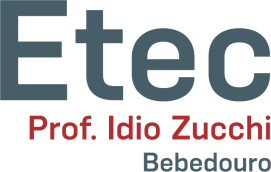 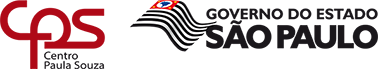 Exercícios
5) (Fuvest) Passe o texto para a forma negativa:
“Sai daqui! Foge! Abandona o que é teu e esquece-me”.
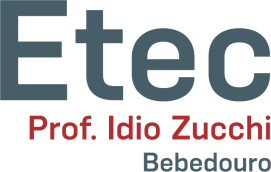 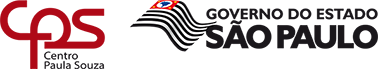 Exercícios
5) (Fuvest) Resposta:
“Sai daqui! Foge! Abandona o que é teu e esquece-me”.
1º passo: identificar a pessoa: 2ª pessoa do singular.
2º passo: conjugar no presente do subjuntivo.

Não saias daqui! Não fujas! Não abandones o que é teu e não me esqueças.
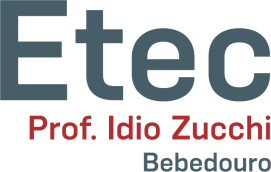 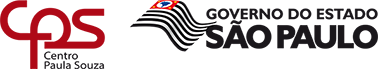 Exercícios
6) A frase a seguir se encontra no imperativo negativo. Assim, de forma a manter a mesma pessoa gramatical, mude-a para o imperativo afirmativo:“Não traga más recordações e não venha munido de mágoas e ressentimentos de outrora”.
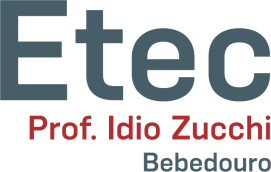 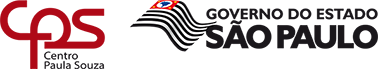 Exercícios
6) Resposta:
“Não traga más recordações e não venha munido de mágoas e ressentimentos de outrora”.
1º passo: identificar a pessoa: 3ª pessoa do singular.
2º passo: conjugar no presente do subjuntivo.

Traga más recordações e venha munido de mágoas e ressentimentos de outrora.
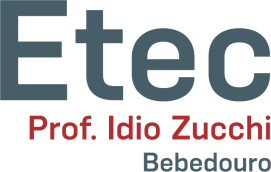 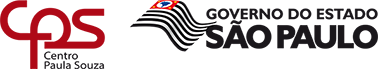 Exercícios
7) Indique a intenção expressa pelo modo imperativo nas orações abaixo:

a) Bom dia! Levante, seu dorminhoco. O sol já está alto! 
b) Não dê as costas para a sorte! 
c) Venha para a minha festa! 
d) Estudem para a prova, alunos! 
e) Por favor, faze silêncio! 
f) Não escutes música tão alto! 
g) Saia agora mesmo daí! 
h) Corram até a sala e fechem as janelas. 
i) Tenha piedade de mim, Jesus!
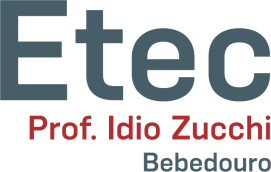 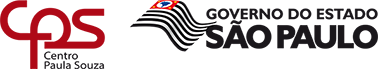 Exercícios
8) Conjugue os verbos entre parênteses na 2ª pessoa do singular: 

__________ (bater) os ovos com o açúcar, óleo, achocolatado e farinha, depois ____________ (adicionar) a água quente e por último o fermento em pó. __________ (assar) em forno com temperatura média por 40 minutos, ___________ (desenformar) quente. 
Cobertura: 
_________ (colocar) todos os ingredientes em uma panela e __________ (levar) ao fogo até que levante fervura, ___________ (despejar) ainda quente em cima do bolo. 

Conjugue-os, agora, na 3ª pessoa do singular: 
__________ (bater) os ovos com o açúcar, óleo, achocolatado e farinha, depois ____________ (adicionar) a água quente e por últimoo fermento em pó. __________ (assar) em forno com temperatura média por 40 minutos, ___________ (desenformar) quente. 
Cobertura: 
_________ (colocar) todos os ingredientes em uma panela e __________ (levar) ao fogo até que levante fervura, ___________ (despejar) ainda quente em cima do bolo.
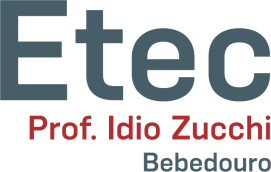 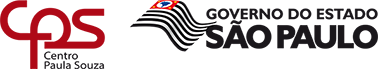 Exercícios
8) Conjugue os verbos entre parênteses na 2ª pessoa do singular - resposta: 

Bate (bater) os ovos com o açúcar, óleo, achocolatado e farinha, depois Adiciona (adicionar) a água quente e por último o fermento em pó. Assa (assar) em forno com temperatura média por 40 minutos, Desenforma (desenformar) quente. 
Cobertura: 
Coloca (colocar) todos os ingredientes em uma panela e leva (levar) ao fogo até que levante fervura, despeja (despejar) ainda quente em cima do bolo. 

Conjugue-os, agora, na 3ª pessoa do singular: 
Bata (bater) os ovos com o açúcar, óleo, achocolatado e farinha, depois adicione (adicionar) a água quente e por último fermento em pó. Asse (assar) em forno com temperatura média por 40 minutos, desenforme (desenformar) quente. 
Cobertura: 
Coloque (colocar) todos os ingredientes em uma panela e leve (levar) ao fogo até que levante fervura, despeje (despejar) ainda quente em cima do bolo.
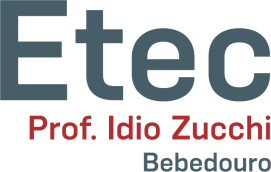 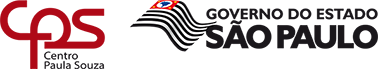 Exercícios
9) (TRF- RJ) Considerando as formas verbais destacadas nas três frases abaixo, a opção com a correta classificação de tempos e modos é, respectivamente:1 – Pelo menos não descumpra suas obrigações.   2 – Talvez chova no final do dia.3 – Digita este documento, por gentileza, Teresinha.a) imperativo negativo/presente do subjuntivo/ imperativo afirmativo.b) presente do subjuntivo/presente do subjuntivo/ imperativo afirmativo.c) imperativo negativo/presente do subjuntivo/presente do indicativo.d) presente do subjuntivo/presente do subjuntivo/presente do indicativo.e) imperativo negativo/presente do indicativo/imperativo afirmativo.
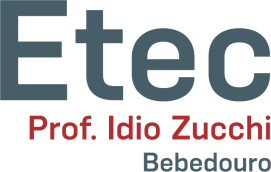 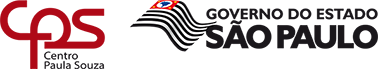